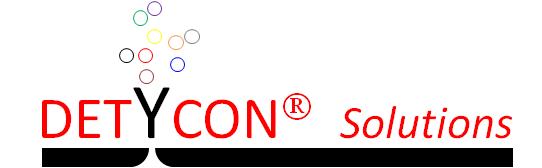 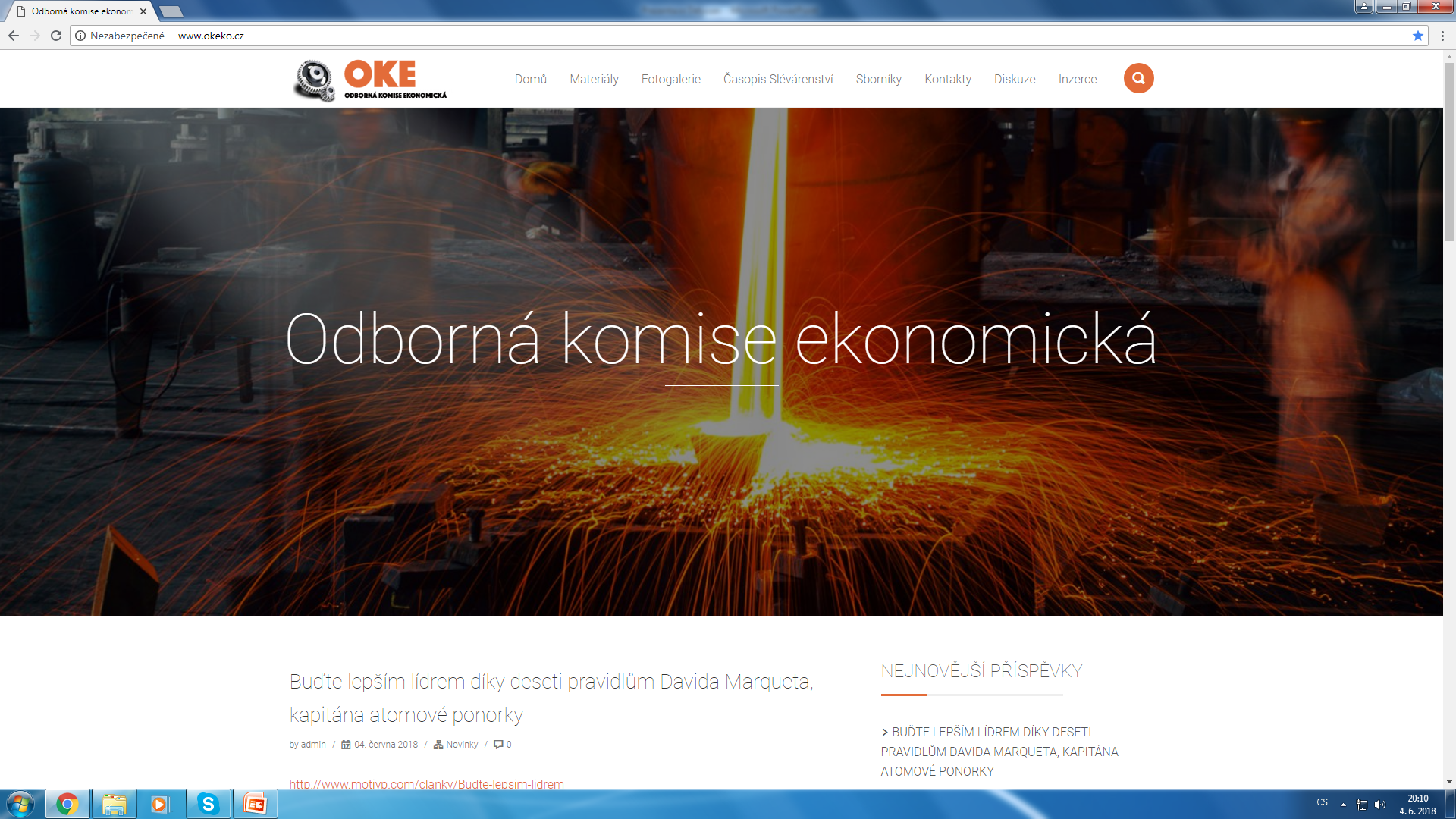 Dwecková C.: Nastavení mysli – Nová psychologie úspěchu aneb naučte se využít svůj potenciál. Brno, Jan Melvil Publishing, 2017, 320 s.


Dr. Ing. Marko Grzinčič




5. červen 2018
1
[Speaker Notes: Dobrý den, dnes máme příležitost se seznámit s knihou, která byla vydána v r. 2017 a silně kontrastuje s názory lidí jako je bývalý úspěšný manažer Microsoftu p. Mühlfeit. Ten totiž tvrdí, že lidé se v zásadě nemění a je potřeba rozvíjet jejich silné stránky a dobré týmy stavět tak, že silné stránky jednoho kompenzují slabé stránky druhého. Budiž, Mühlfeit s tím měl úspěch. Zde je něco, co jde dál, otevírá další obzory. Já zároveň tvrdím, že je velmi dobré znát pozadí, jak se dostat na správnou kolej, jak se na ni někteří dostali, pochopit na základě důkazů, že jde všechno, když se chce, proč sami nejsme někdy úspěšní, jak vychovávat vlastní děti, jak vést své týmy a pochopit chování lidí, kteří nám negativně ovlivňují pracovní klima nebo dokonce kariéru. Paní dr. Dwecková, autorka knihy, je psycholožka na Stanfordově univerzitě a přispívá do New York Times, Washington Post nebo Boston Globe.]
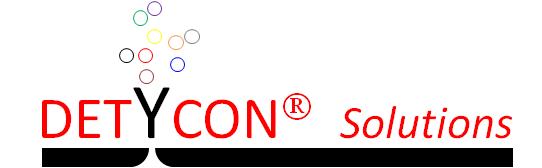 2
[Speaker Notes: Video. Mně osobně obsah knihy zasadil kolečko do soukolí…]
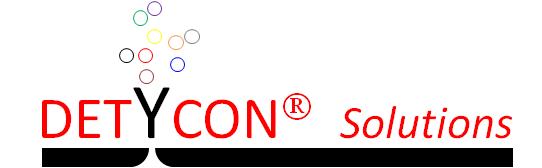 Naše přesvědčení, ať už si jich jsme nebo nejsme vědomi, silně ovlivňují to, co chceme, a zda to nakonec doopravdy získáme.

Pochopení nastavení mysli, které dokáže neúspěch proměnit v dar.
3
[Speaker Notes: Základní mise knihy.]
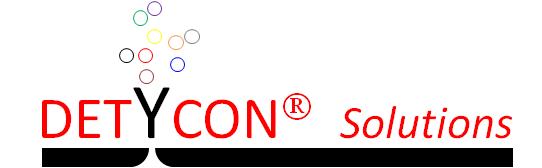 Mezi lidmi jsou velké individuální rozdíly v původu, způsobu myšlení, způsobu učení se, talentu, jednání, povaze, schopnostech, vzdělání, zkušenostech, zájmech, každému se jinak daří.


Čím to je?

PŘÍRODA   nebo    VÝCHOVA       ?????        GENY    nebo   PROSTŘEDÍ
4
[Speaker Notes: Na jedné straně fakt, ale čím to je? Jen si to představte, geny a prostředí nejenže během našeho vývoje spolupracují, ale geny dokonce se správnému fungování vyžadují informace z daného prostředí (podle předního neurologa Gilberta Gottlieba) .]
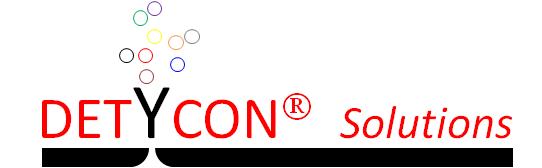 Lidské vlastnosti jsou jednou pro vždy dané.

Člověk je buď chytrý nebo ne. Neúspěch znamená, že chytrý není.
nebo

literatura o úspěchu je jen seznam nesouvisejících vodítek typu „Víc riskujte!“, „Věřte si!“,

ale jak to dělají, jak tohoto stavu také dosáhnout?
5
[Speaker Notes: Tato knížka je zřejmě první, která skutečně vysvětluje PROČ.]
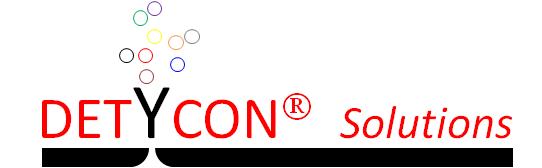 Praxí, vzděláním a především metodičností můžeme zlepšit svou pozornost, paměť, úsudek, a stát se tak inteligentnějším, než jsme byli předtím.

A. Binet (autor IQ testu)
6
[Speaker Notes: Když na sobě budu makat, tak mi v 16, 25 a 35 změří rostoucí IQ.]
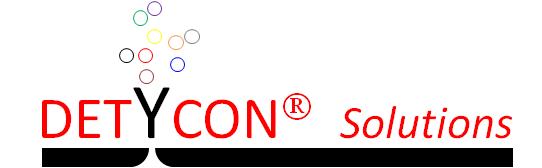 „Hlavním faktorem ovlivňujícím dosažení jisté odbornosti není nějaká předem daná schopnost, ale cílevědomá aktivita.“

neboli
Nakonec nebývají nejchytřejší ti, kdo byli nejchytřejší na začátku.

R. Sternberg („současný guru v oblasti inteligence“)
7
[Speaker Notes: „Cílevědomá aktivita“, fajn. Takže je to o poznání, které schopnosti jsou zapotřebí – takové lidi najímejme a pak firmu vést tak, že každý jednotlivec zcela přesně, cíleně, metodicky na sobě pracuje.]
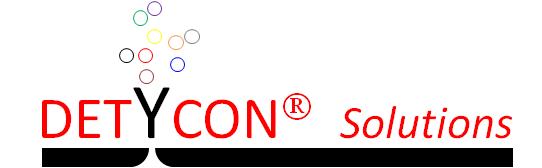 „Nepoměřuji lidi jejich slabými či světlými stránkami, úspěchy či neúspěchy… Rozděluji je na učenlivé a nepoučitelné.“

B. Barber (politolog)
8
[Speaker Notes: A teď si řekněme, kolik máte zaměstnanců z kategorie nepoučitelní. Máte učenlivého jednatele, CEO?]
Přesvědčení, které si osvojíme, silně ovlivňuje  způsob našeho života
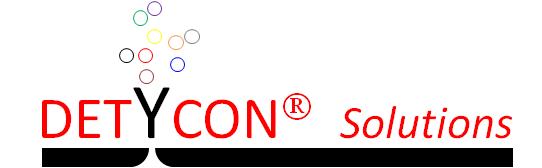 RŮSTOVÉ nastavení
 své základní vlastnosti můžeme vlastním úsilím a zkušenostmi změnit a kultivovat


 Rozdané karty jsou jen výchozím bodem
  Každý se může měnit
 Skutečný potenciál je neznámý
 Nadšení k učení
 Nedostatky neskrývám  překonávám
 Kdokoli dokáže cokoli
 Optimismus, nevzdá to
FIXNÍ nastavení
 víra, že naše vlastnosti jsou jednou provždy dané


 Naléhavá potřeba si neustále něco dokazovat - sebepotvrzování
 Vypadat chytře a nepůsobit hloupě
 Každá situace vyžaduje potvrzení inteligence, osobnosti a charakteru
 Každým testem je v sázce celé naše bytí
 Strach z výzev.
 Pesimismus, neriskovat
Uspěji?
Jak budu vypadat?
Přijmou mě?
Budu vítěz?
9
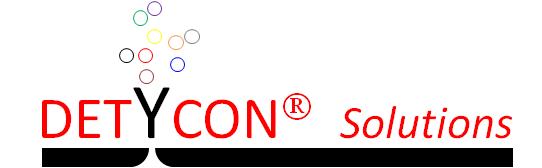 Kdy se láme chleba?

Jakmile se jako děti naučíme samy sebe hodnotit.
Již malé děti jsou schopny argumentovat: „Děti, které se narodí chytré, nedělají chyby.“
10
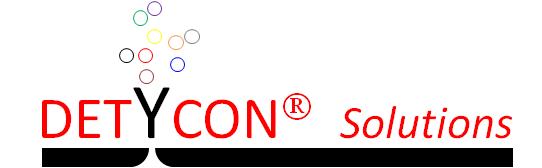 Jaká je obecně společnost?

Fixně nastavená

Protože jako společnost si vážíme přirozeného, snadného úspěchu víc než úspěchu získaného úsilím.
11
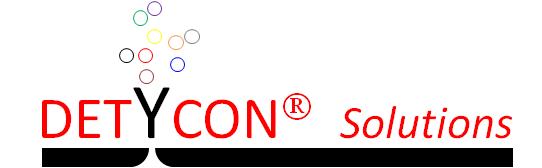 Znalosti vlastních schopností

Lidé s růstovým nastavením se domnívají, že se mohou rozvíjet – logicky přesné informace o mých současných schopnostech mne zajímají, i když mohou být nelichotivé. Potřebuji dokonce přesné informace, abych se mohl efektivně učit.


U lidí s fixním nastavením jsou vnímány a podávány jen dobré a špatné zprávy – pak vstupuje zkreslení: zveličuji nebo omlouvám.
12
[Speaker Notes: Tohle je tolik že života…]
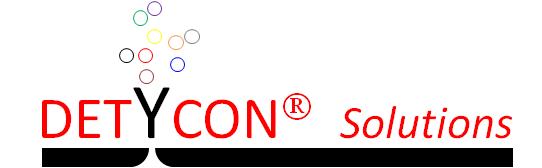 Co s tím?
Lze změnit nastavení?

Každý má mix nastavení
1. krok: přijmout své fixní nastavení mysli
2. krok: uvědomit si spouštěče fixního nastave-
ní mysli
	např. kritika; deadline; ne a ne se pohnout
	z místa; přijde nová velká výzva; něco zvorám; 
	potkám někoho významně lepšího v oblasti,
	kde jsme na sebe pyšní; hodnotím talent mých
	lidí v týmu
3. krok: dát svému fixně smýšlejícímu já jméno
4. krok: začněte s „jméno“ pracovat, vzdělávat ho
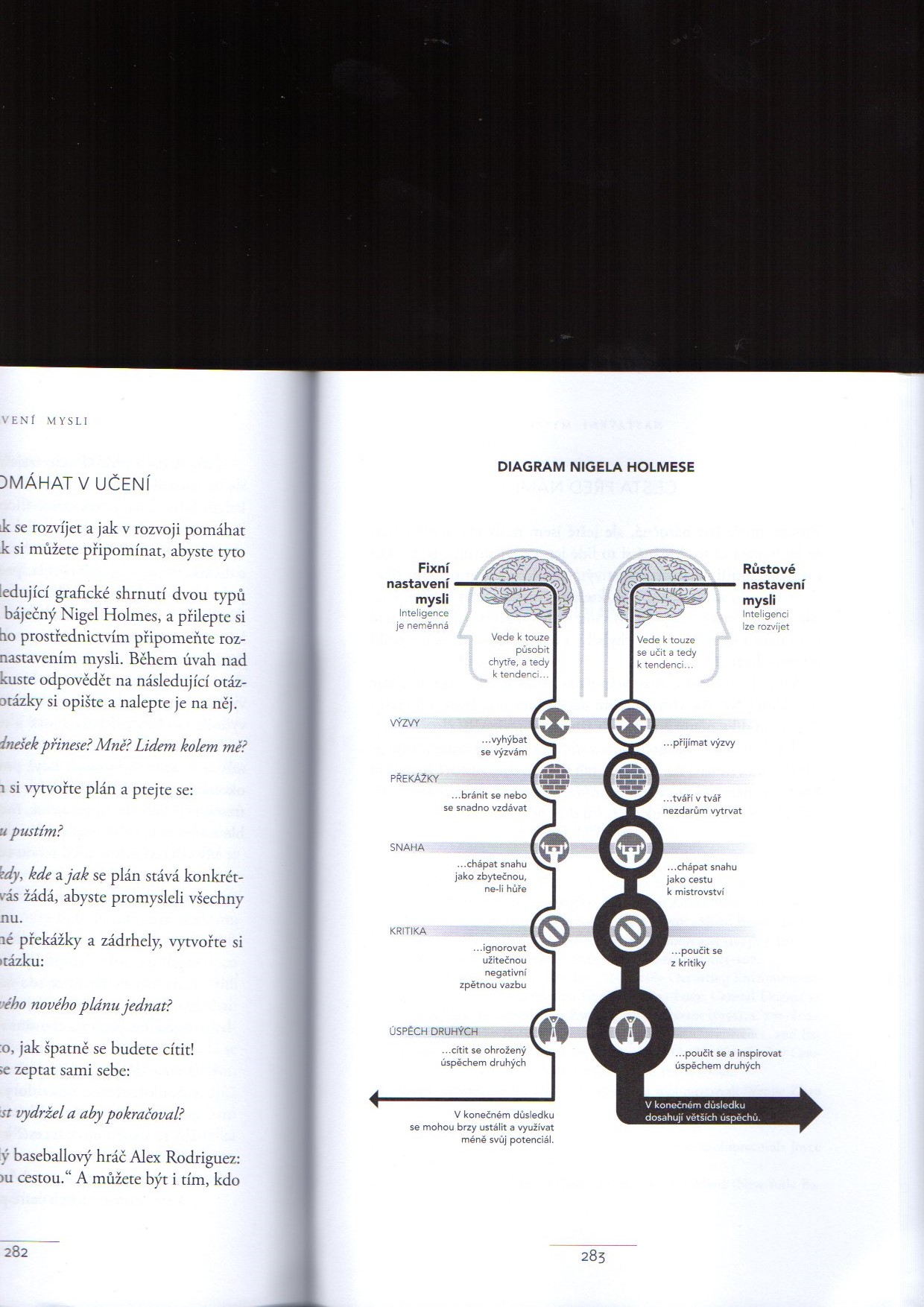 13
[Speaker Notes: Publikace věnuje 240 stránek přípravě na to, co se dozvíte o změně z fixního na růstové nastavení na 40 stránkách.]
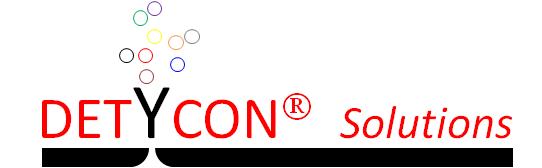 Děkuji za pozornost
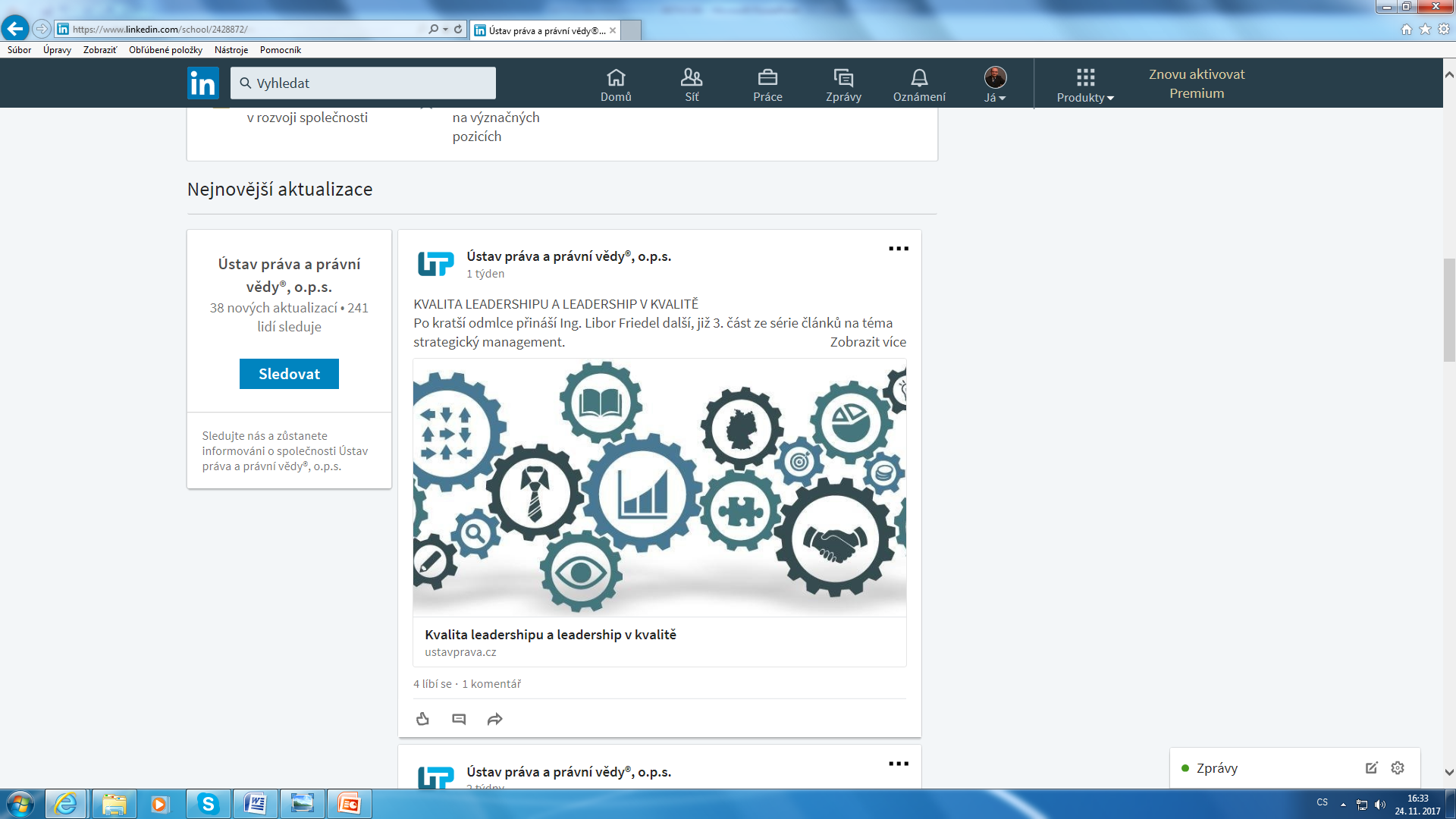 14
[Speaker Notes: Společnost Detycon Solutions s.r.o. a Dr. Grzinčič jsou Vám od 1.6.2018 k dispozici na cestě k excelentnosti. Kontakt na mne: mgrzincic@yahoo.de nebo tel.: 739 956716]